Életre szóló élményre vágysz?
Külföldi ösztöndíjprogramok

Nyelvgyakorláshoz
Kapcsolatok építéséhez
Szakmai fejlődéshez
Munkaerőpiaci előnyök szerzéséhez
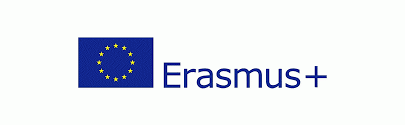 Hozd  ki  belőle  a  legtöbbet!
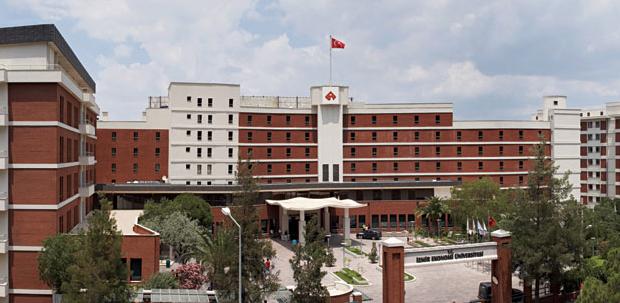 Alapszakon
Mesterszakon
PhD képzésben is
Bármelyiket, bármilyen kombinációban választod,
Minden képzési szinten összesen 12-12 hónapot tudsz ösztöndíjjal külföldön tölteni!
Mennyi idővel tervezz?
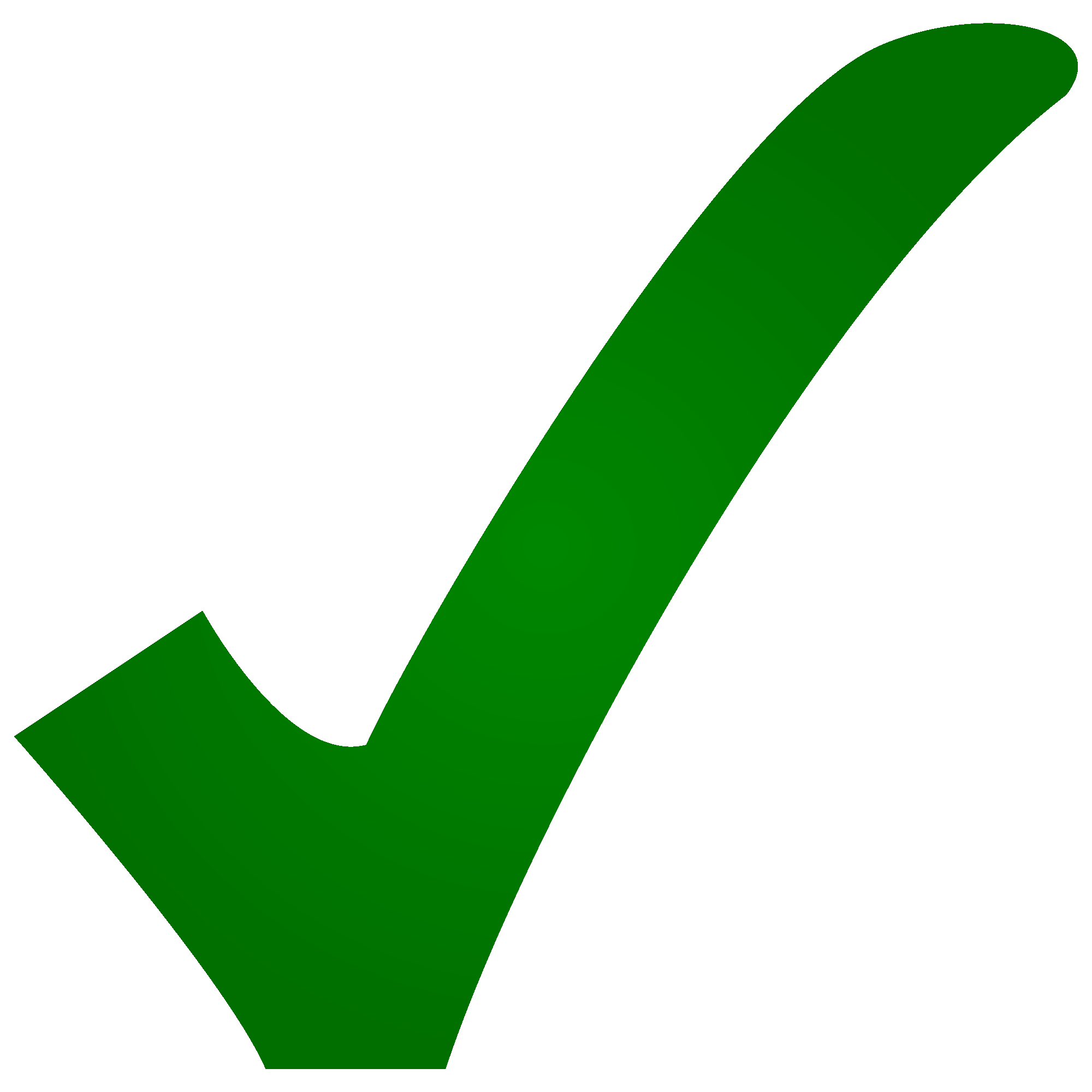 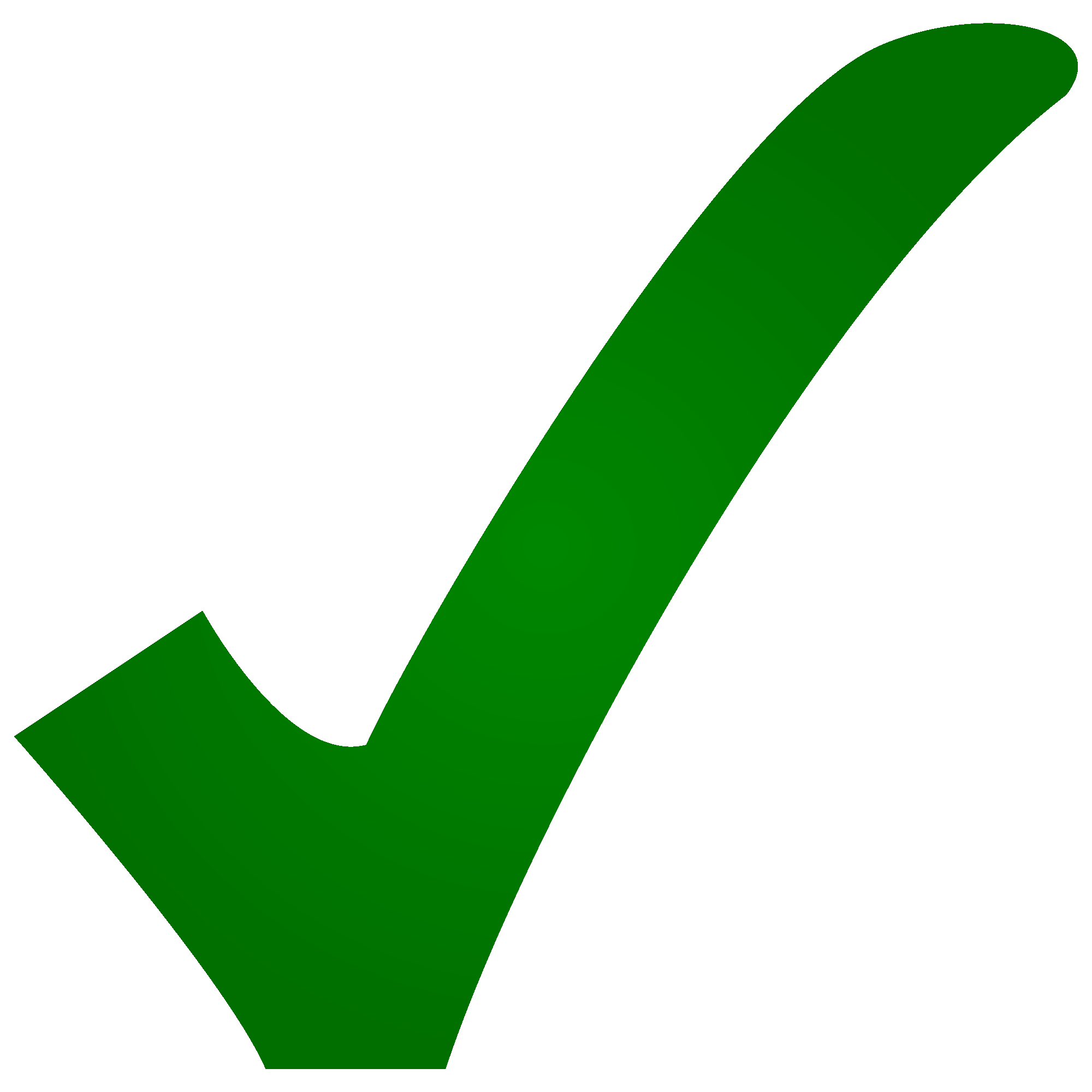 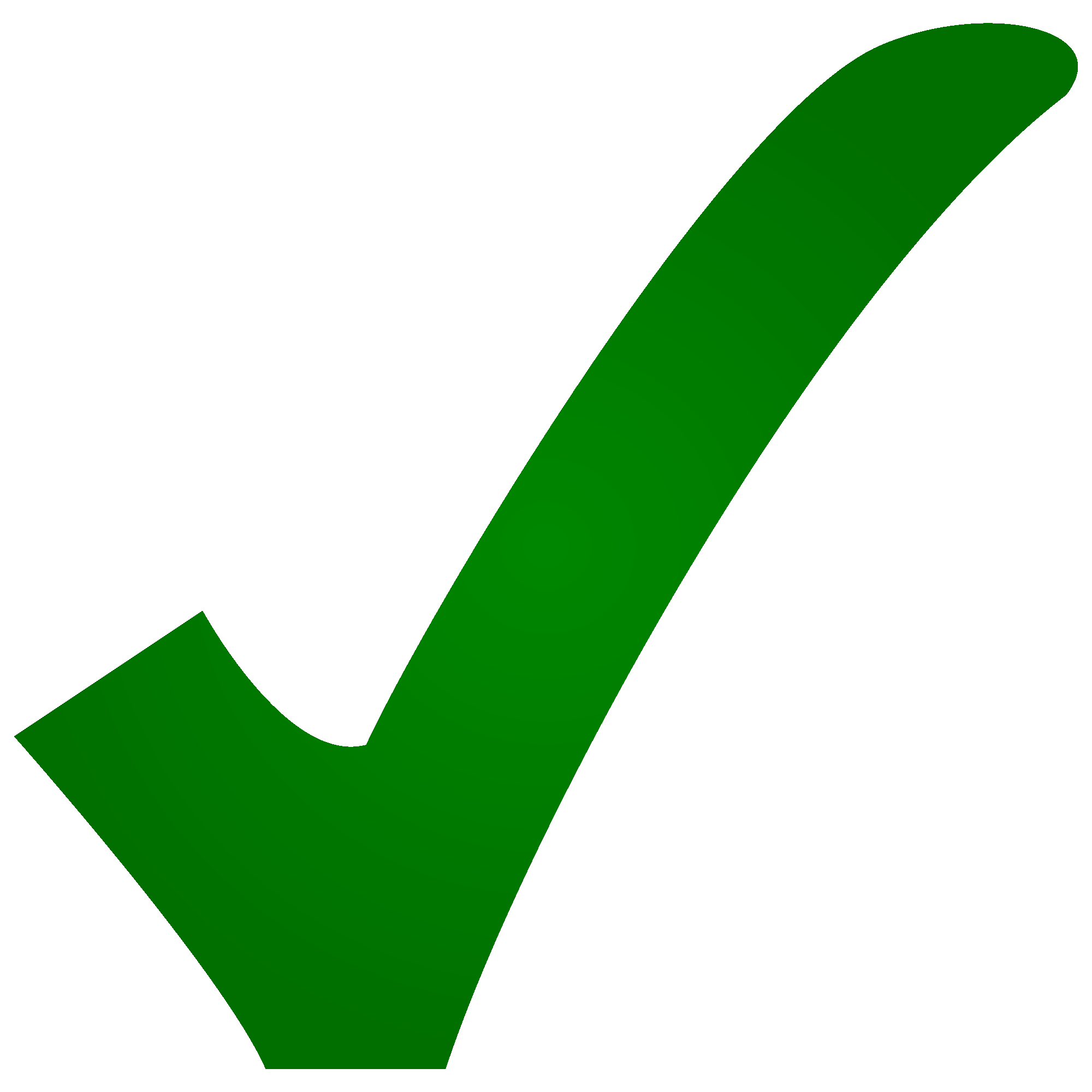 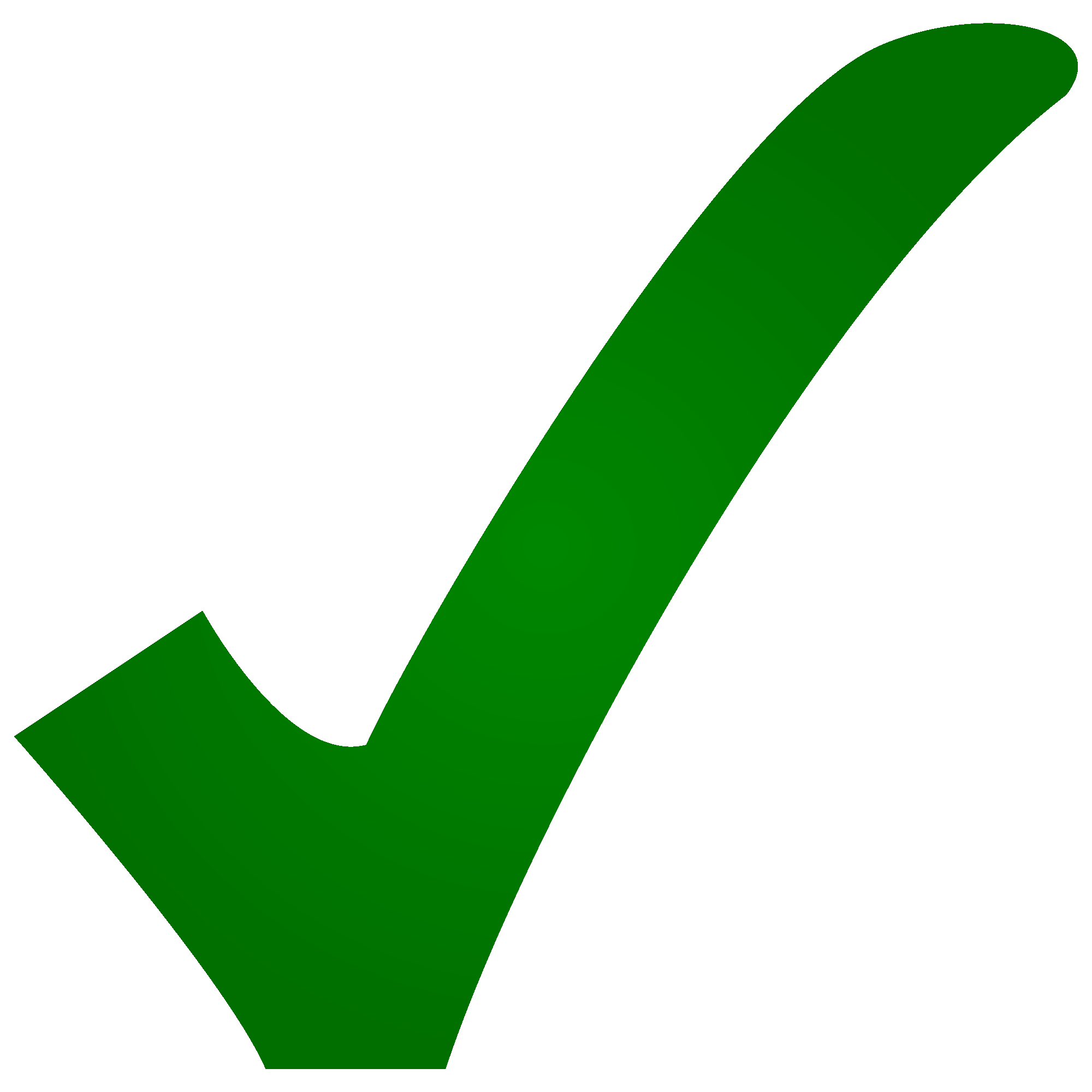 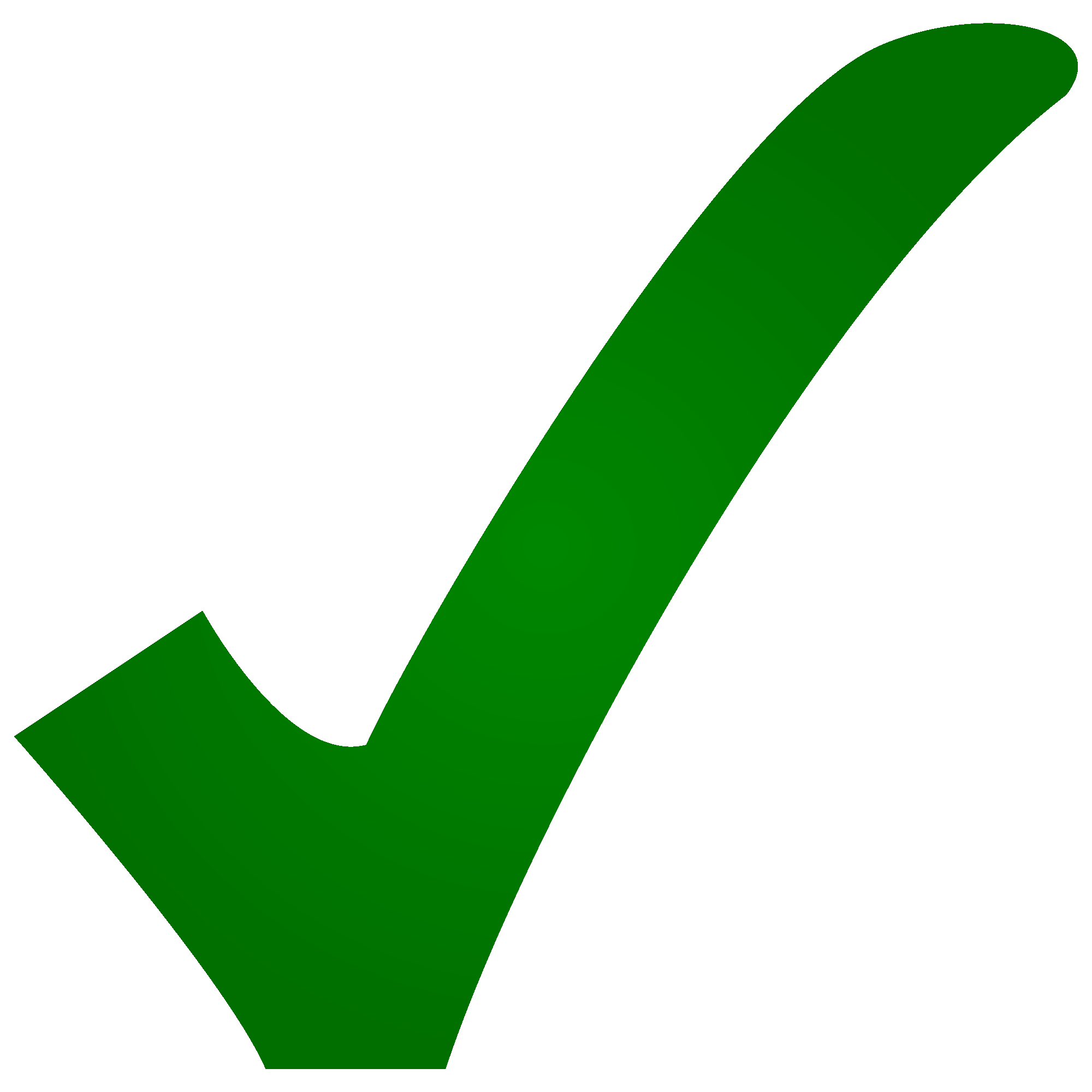 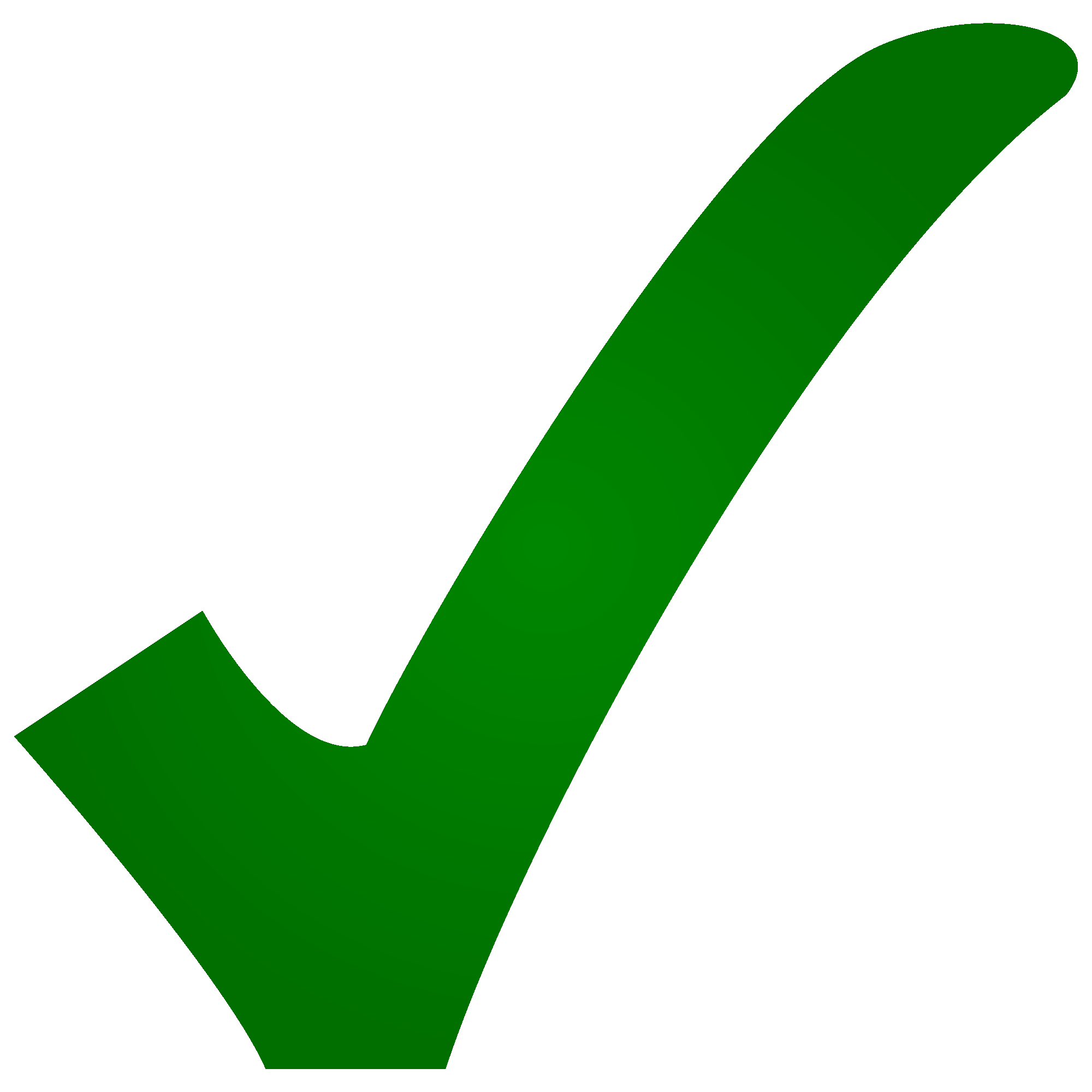 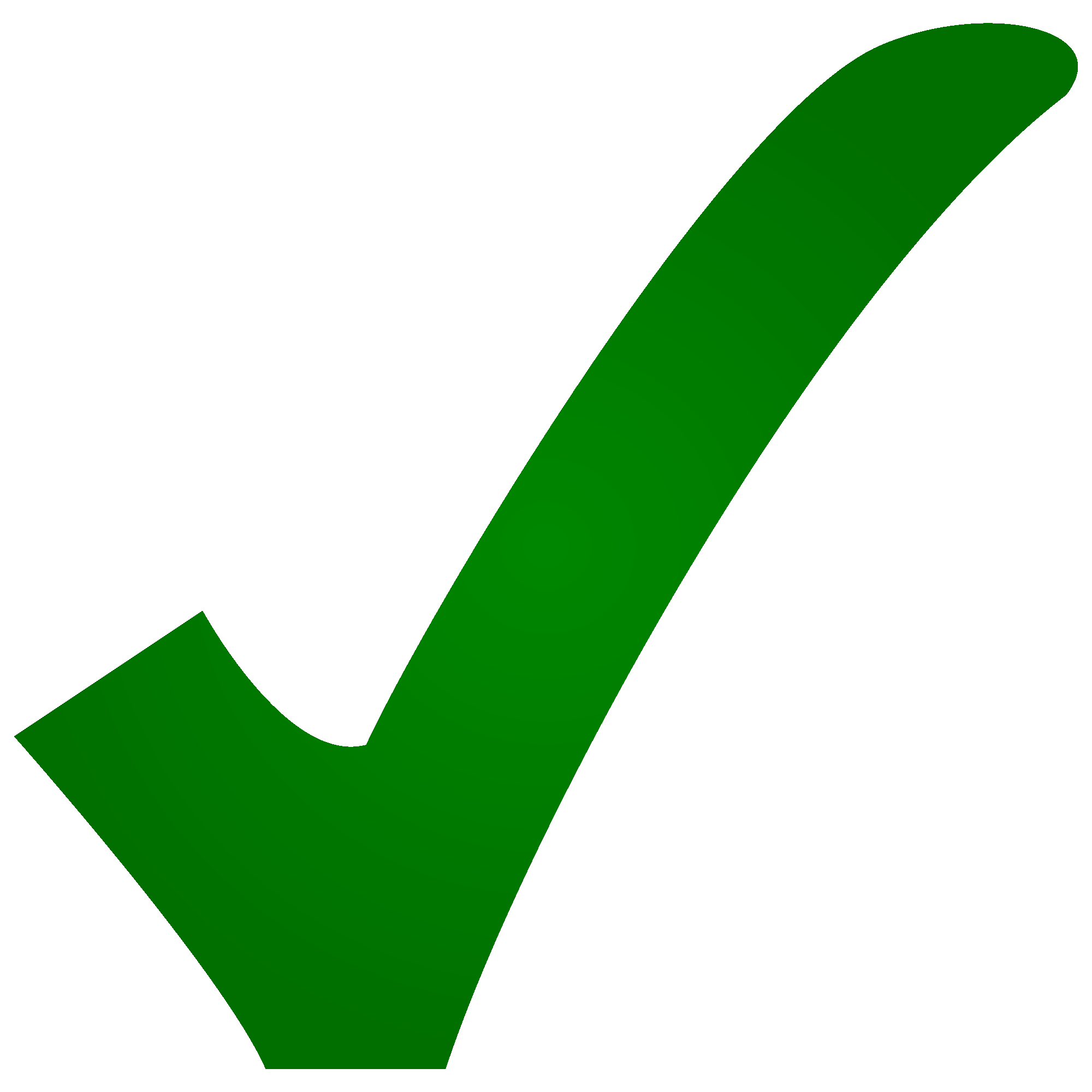 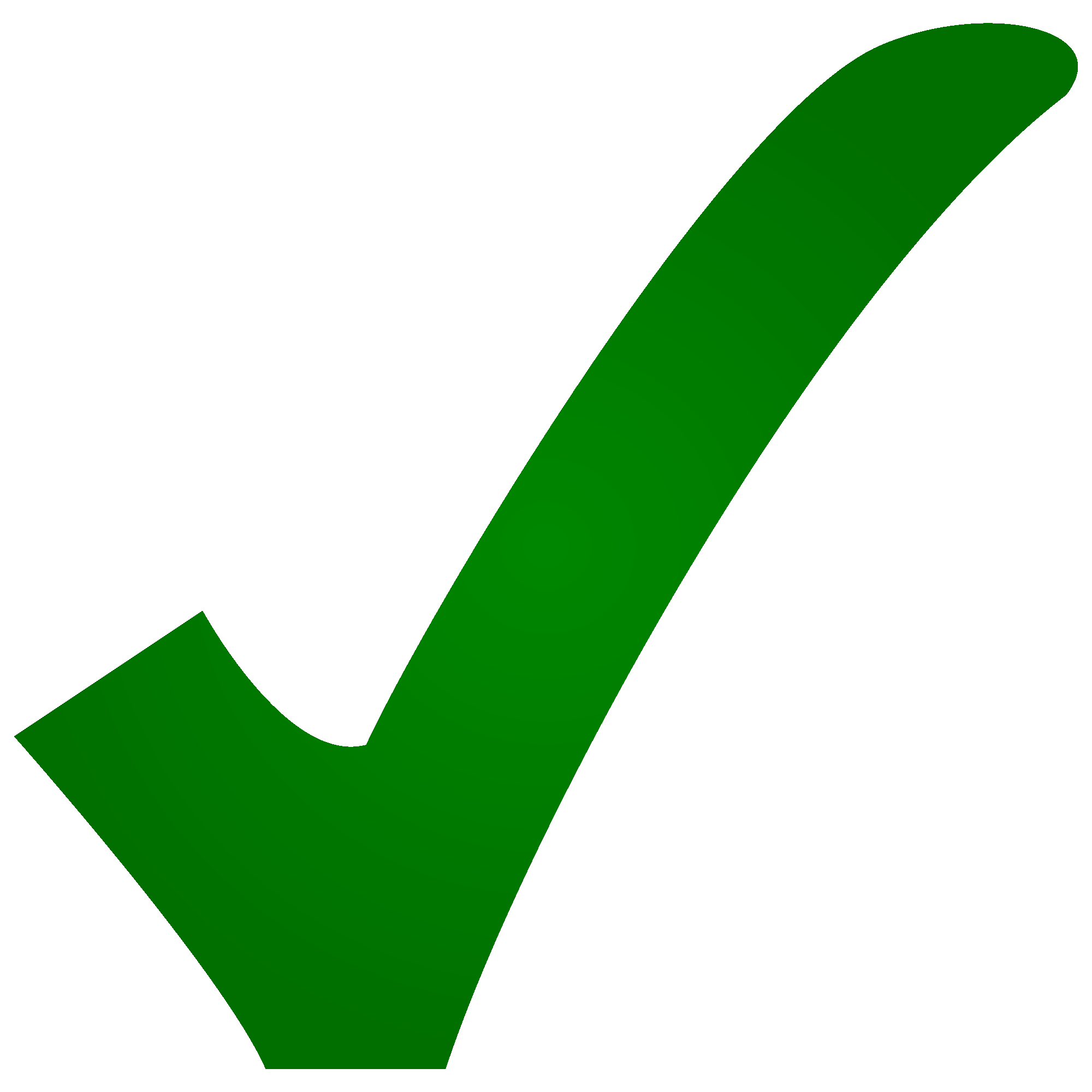 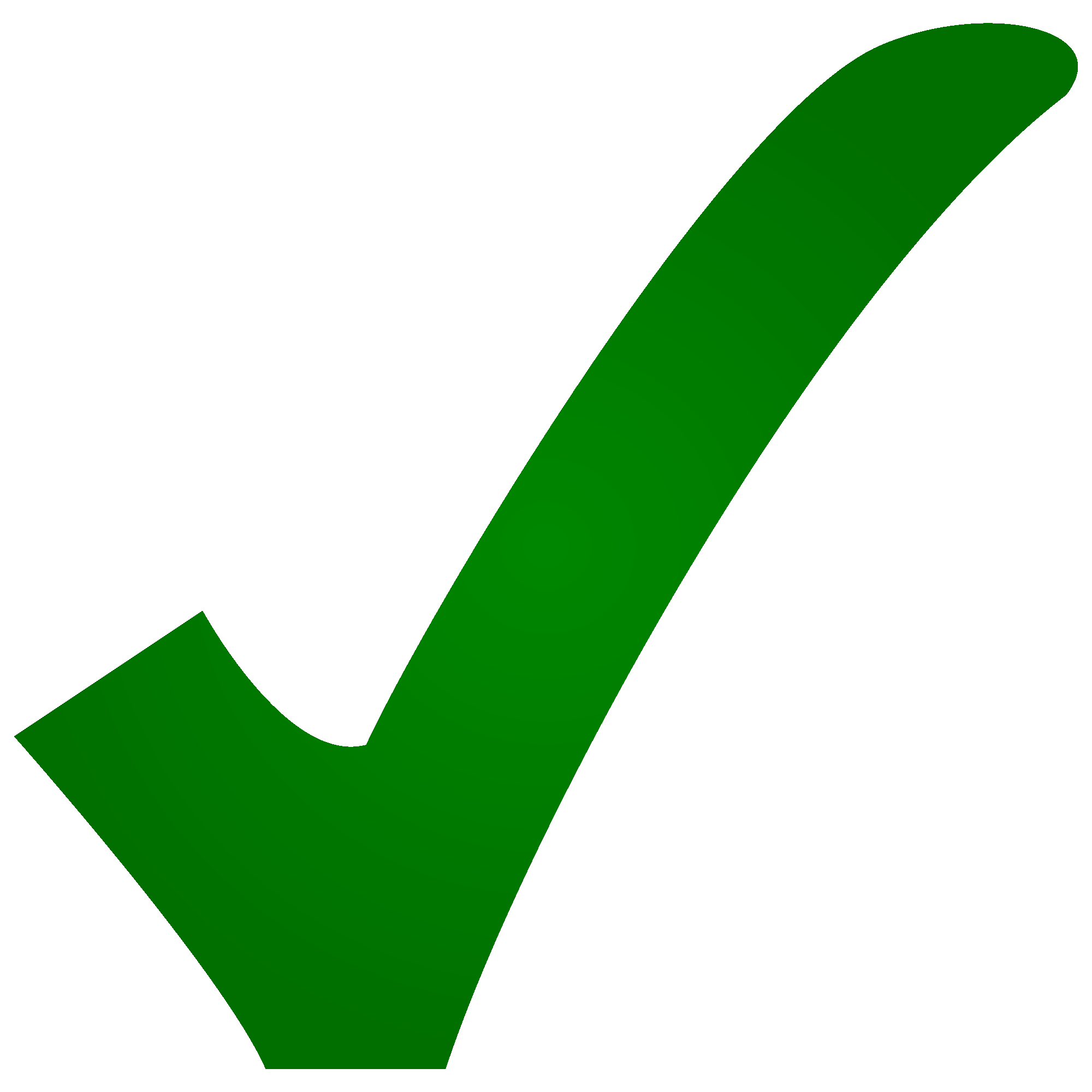 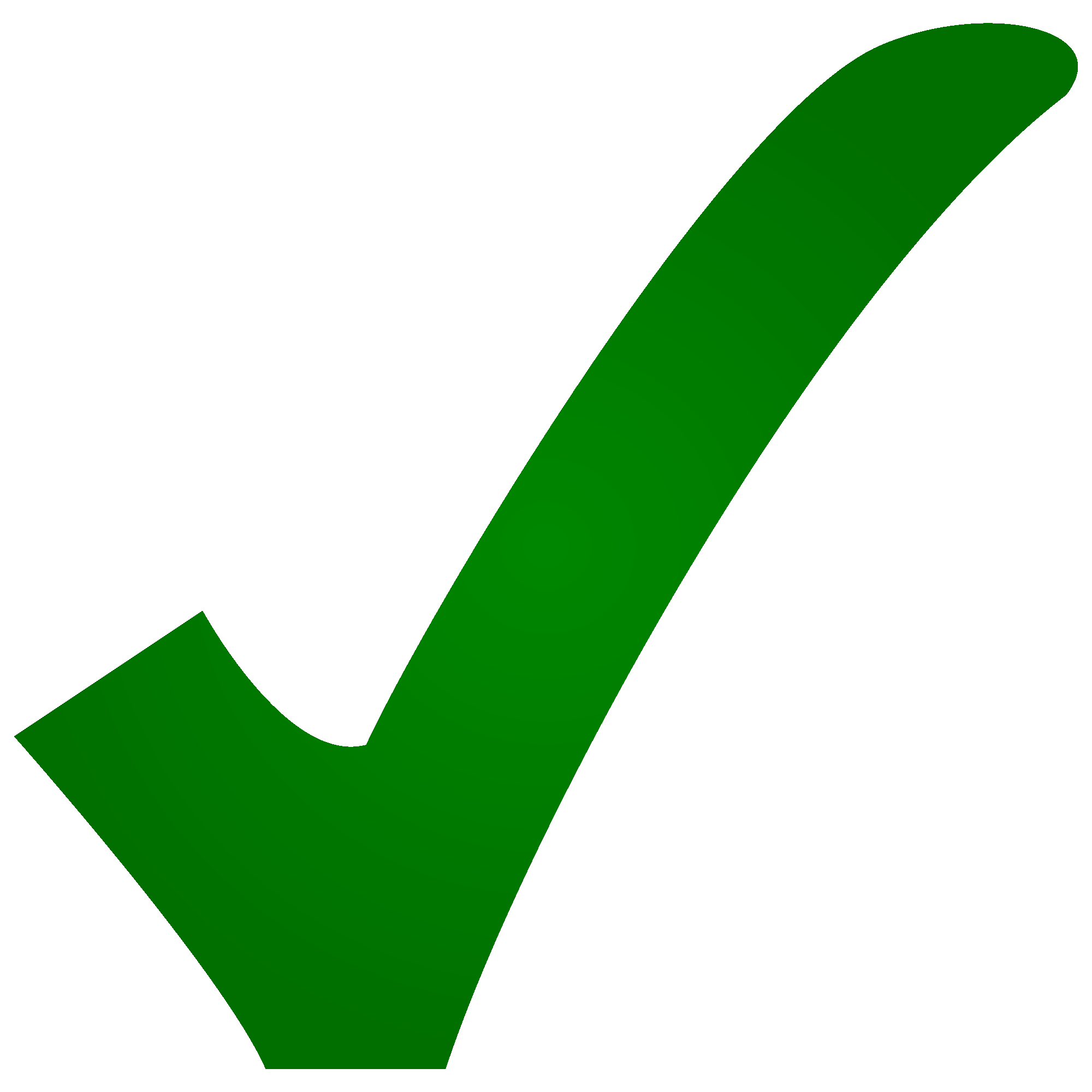 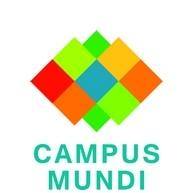 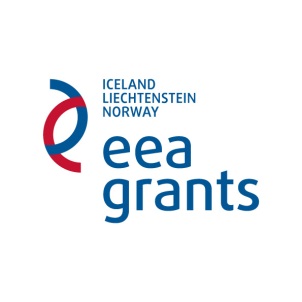 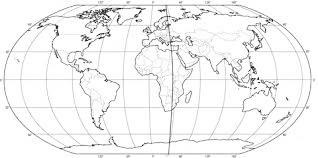 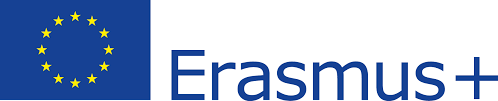 Kreditmobilitás
Money, money, money..
Az ösztöndíjadat meghatározza:
A program
A mobilitás típusa
A fogadó ország besorolása
A tartózkodás hossza
További, esetleges kiegészítő támogatások (szociális, tartós betegséggel vagy fogyatékossággal élők)
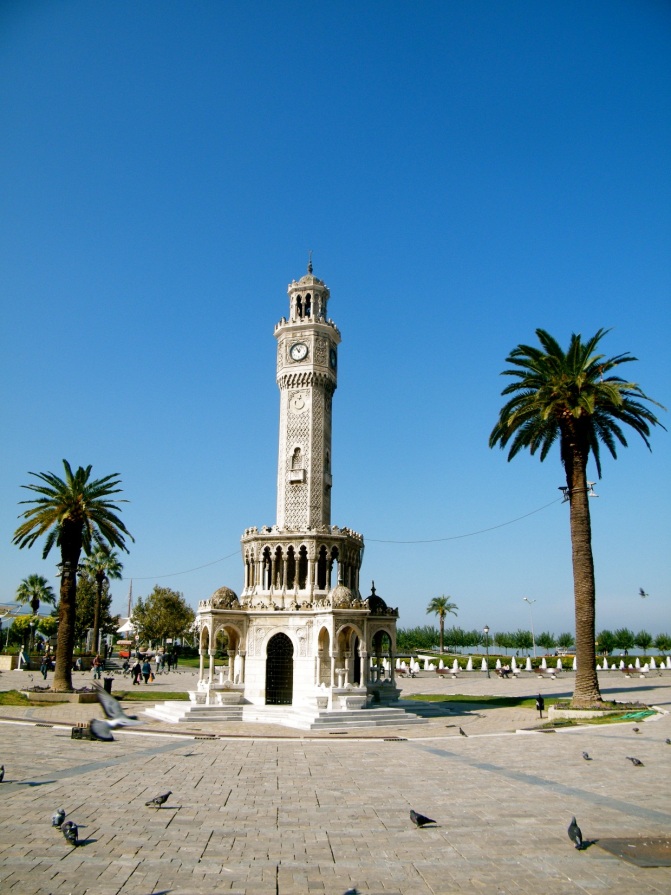 Ösztöndíjak
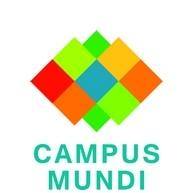 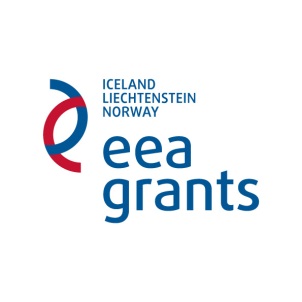 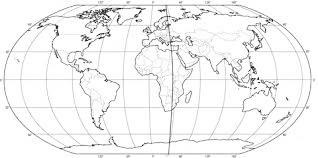 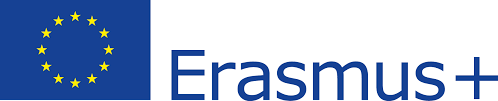 Kreditmobilitás
ErasMUS+ Ösztöndíjak
Kicsi  az  eu?
KREDITMOBILITY  MONEY, MONEY, MONEY..
Kiutazó hallgató 650 euro/hó
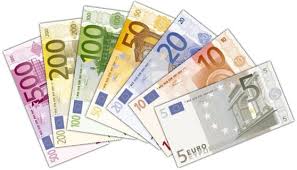 Összefüggések  az  egyes  pályázatok  között
Mindegyik Erasmus+ mobilitásnak számít

Érvényes a 12 hónap/ciklus

Figyelni az űrlapok formai és tartalmi követelményeire

Más-más forrása van az ösztöndíjnak

Szerződéskötés ösztöndíjra ÓE, vagy a pályázatot kezelő szerv (TKA)

Zéró grant fogalma
Online  linguistic  support
Nyelvi támogatás

Oktatás nyelve a kiinduló feltétel

Adott esetben átváltható az ország nyelvére (jelenleg angol, német, olasz, spanyol,  francia és holland nyelvek)
Kreditek,  jegyek
Képzési program lényege a kredit átvitel
Kötelező a kint szerzett jegyeket, krediteket itthon elfogadtatni
Nincs olyan, hogy „már nincs szükségem a kreditekre”!
Ha valakinek megvan a szükséges kreditszáma, akkor kredit túlfutásban, ingyen fel kell venni szabvál tárgyakat
Mind a tanulmányút, mind a szakmai gyakorlat bekerül az oklevél  mellékletbe.
Mit kell tenned érte?
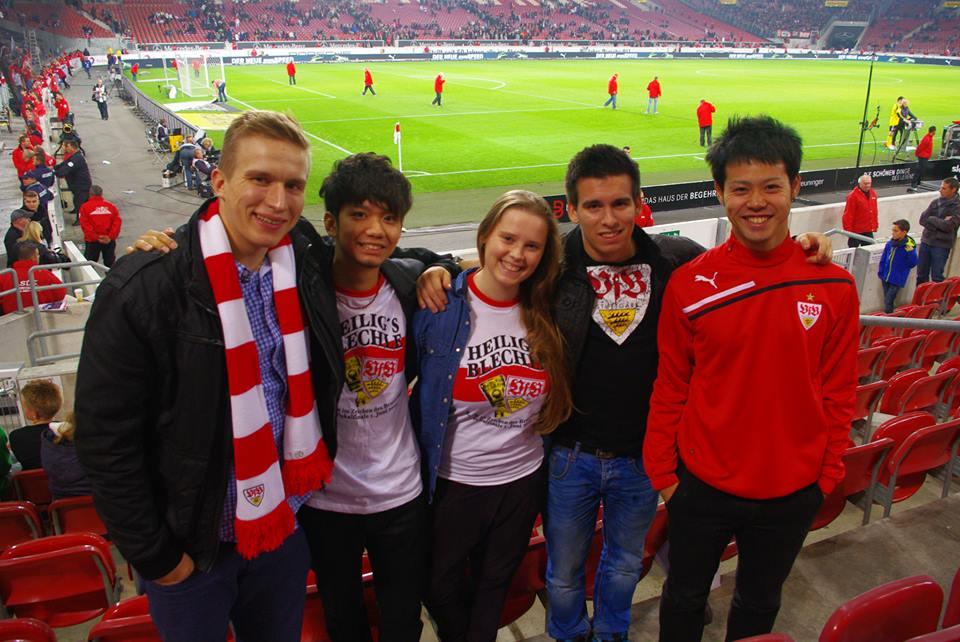 1. Tájékozódj 
Honlapok
Tájékoztató előadások és élménynapok
Bejövő külföldi hallgatókkal, oktatókkal beszélgess
Kérdezz kint volt hallgatókat, oktatókat
2. Keresd a kari koordinátort és/vagy a Nemzetközi Oktatási Iroda munkatársait a programokkal és pályázattal kapcsolatos
Lehetőségekről
lépésekről
határidőkről
3. Pályázz, azaz a szükséges dokumentumokat, igazolásokat
Szerezd be,
Töltsd le,
Írd és írasd alá,
Töltsd fel,
Nyújtsd be.
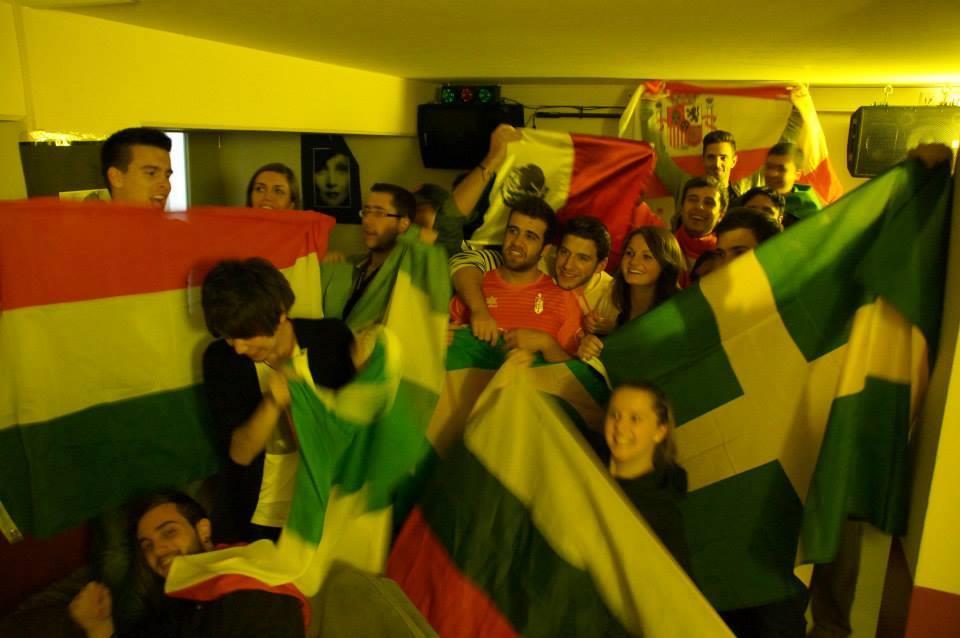 Tudjad…
legkorábban 3. lezárt félévtől pályázhatsz
valódi nyelvtudásod legyen, nem a róla szóló papír a fontos
a karon elvárt kreditszám és tanulmányi átlag meglegyen Neked is
legyen nemzetközi egészségbiztosításod
ha szakmai gyakorlatra mész, felelősség- és balesetbiztosításra is szükséged lesz
érdemes euró alapú bankszámlát nyitnod és kérni hozzá bankkártyát
szakmai gyakorlat esetén a lehető legkonkrétabb motivációs levelet írd, hogy valóban a neked megfelelő helyre kerülj
tanulmányok esetén – programtól függően - minimum 15-20 kreditet kell hazahoznod szemeszterenként
nyelvi készségeid fejlesztéséhez online nyelvi támogató program segít Téged
Pályázás menete
1. Regisztráció az erasmus oldalon
2. Online űrlap kitöltése
3.  A hazai elbíráláshoz szükséges nyomtatott dokumentumok beadása - kari koordinátornál
4. Részvétel a kari előírás szerinti nyelvi/szakmai meghallgatáson.
5.  A kari/intézeti  döntés alapján elnyert pályázati hely elfogadása.
6.  A külföldre küldendő pályázati anyagok véglegesítése, az anyagok kiküldése.
7.  A hallgató megkapja a visszaigazolást, és az abban leírtak szerint önálló intézkedés.
8.  Az időközben kiírásra kerülő szociális, vagy fogyatékossággal élők pályázatának megpályázása.
9. Egyéni (kedvezményes) tanulmányi rend intézése
10.  Ösztöndíjszerződés megkötése
A pályázati anyag
Az on-line pályázati jelentkezési lap nyomtatott, aláírt változata
2. Ha volt korábbi Erasmus, igazolás.
3. Fényképes önéletrajz aláírva 
4. Motivációs levél - magyarul, valamint angolul, vagy a célország nyelvén, maximum 1 oldal, és csak akkor, ha Máltai szakmai gyakorlatról van szó. 
5. Tanulmányokról értesítő magyarul: a lezárt félévek Neptunból kinyert változata.
6. Tanulmányi eredményről szóló értesítő  (további megjegyzéseket ld. űrlapoknál=Transcript of records) a Neptun alapján angolul, németül, vagy franciául elkészítve
7. Nyelvvizsga másolat
8. Egyéb közéleti tevékenységről igazolás
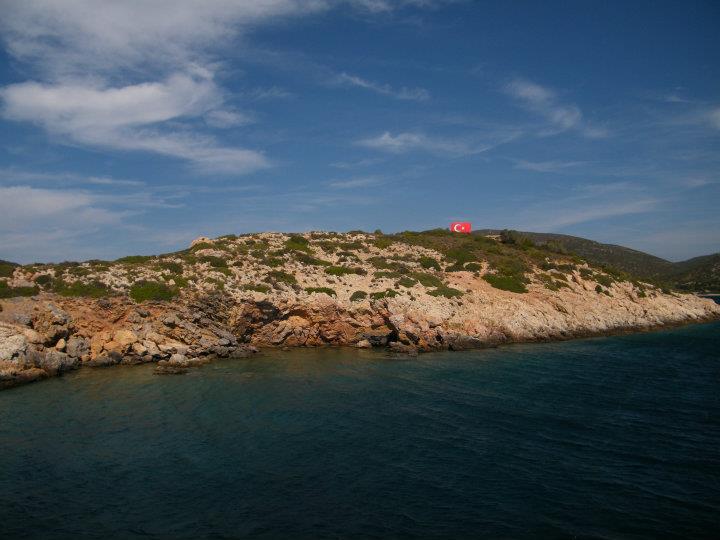 Jelentkezési határidők
Erasmus+   	2017. március 1.

Kreditmobilitás	2017. március 1.

Campus Mundi  2017. mobilitás típusától függően változó
Segítenek Neked
Kari koordinátorok					Oktatók
Báló Kata Hanna (KGK) , Dr.  Maros Dóra (KVK),
Dr. Seebauer Márta (AMK),  Dr. Drégelyi-Kiss Ágota (BGK),
Dr.  Sergyán Szabolcs (NIK), Virágh Tibor (RKK)			Buddyk / mentorok / ESN	

Nemzetközi Oktatási Iroda				Hasznos honlapok:
Dr.  Marosi Ildikó (intézményi koordinátor)			Óbudai Egyetem: erasmus.uni-obuda.hu 
Petró Julianna (kimenő koordinátor)			Tempus Közalapítvány: tpf.hu
1084 Tavaszmező 17. „A” épület, 1. emelet, 137., 		www.scholarship.hu
+36-1-666-5050, 					http://europa.eu
outgoing@uni-obuda.hu					http://ec.europa.eu
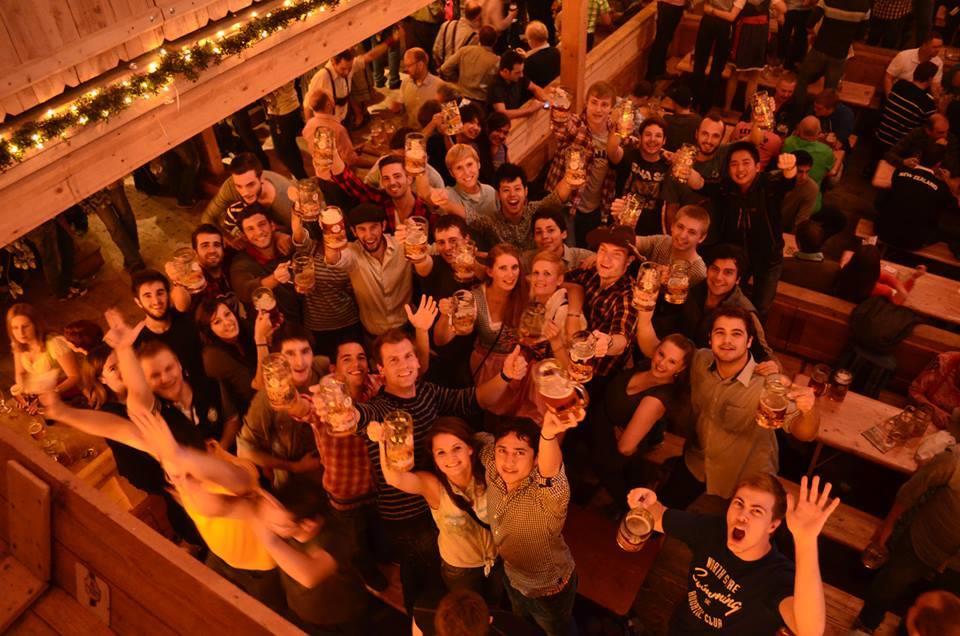 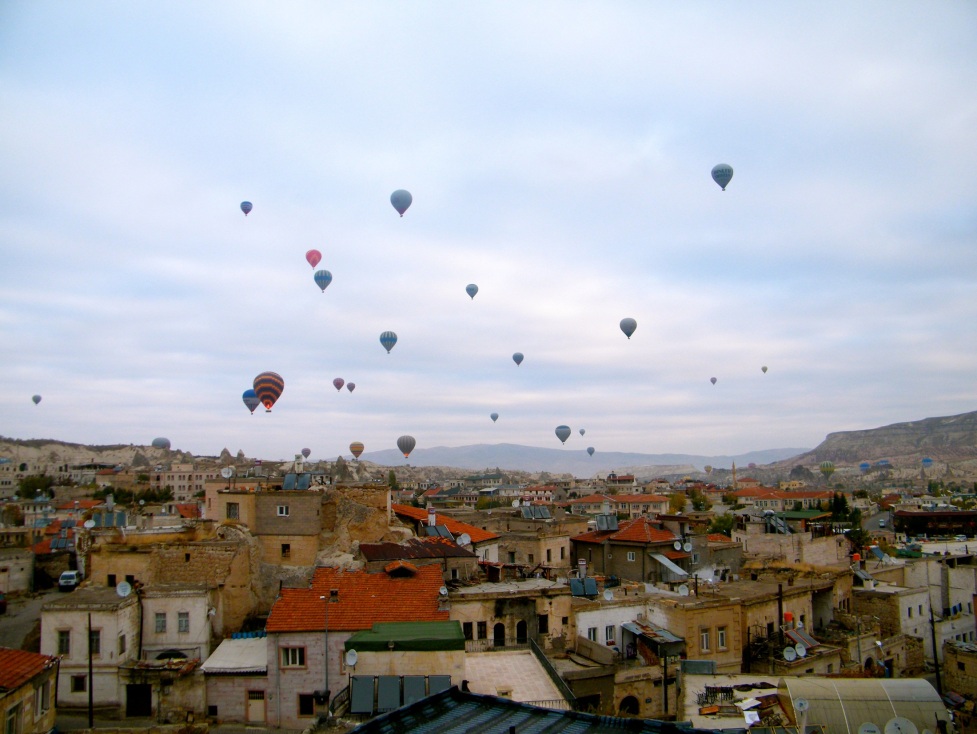 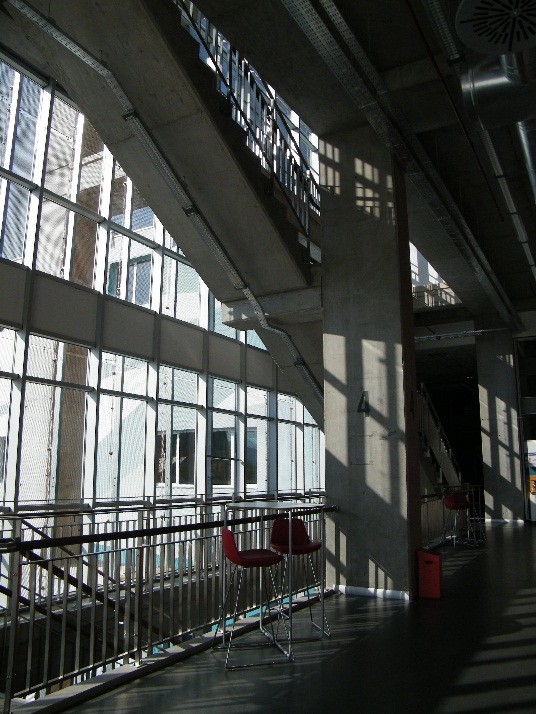 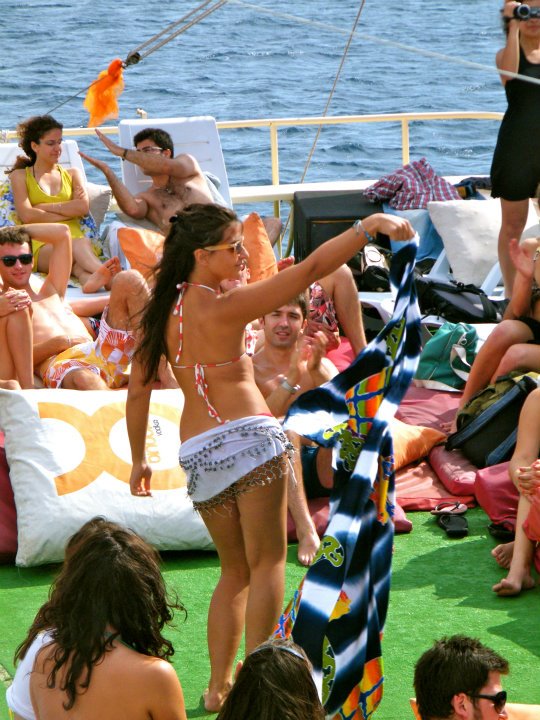 Köszönöm  a figyelmet!